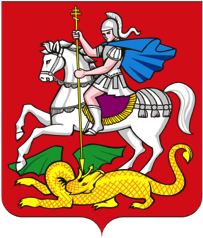 Московский областной гарантийный фонд
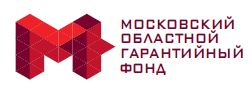 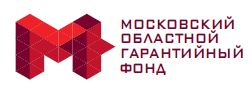 Фонд создан в 2009 году
Учредитель Фонда –Министерство инвестиций и инноваций Московской области
Основным видом деятельности Фонда является:
 предоставление поручительств по банковским кредитам            предоставление поручительств по банковским гарантиям             
     ( до 50% от суммы кредита, не более 42,0 млн. руб. );                ( до 50% от суммы гарантии, не более 30,0 млн. руб.)
предоставление поручительств по договорам лизинга
    (до 50% от суммы лизинга, не более 42,0 млн .руб.)
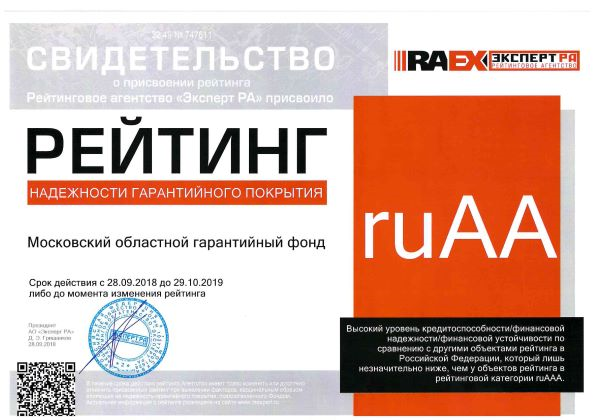 более      50
Партнеров
Капитализация Фонда 
(6 место среди РГО )
Москва, Санкт-Петербург, Новосибирск, Ханты-Мансийск, Ростов
1,3
 млрд. руб.
МОГФ
- по объему привлеченного банковского финансирования (Москва) 
 -  по объему совместных сделок с Корпорацией МСП (Санкт-Петербург)
2 место 
среди РГО
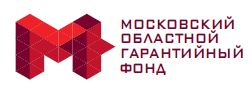 Гарантийный механизм
МСП нужен кредит/гарантия, 
но нет достаточного обеспечения
  (50%)
Поручительство МОГФ 
(50%)
МСП получает кредит
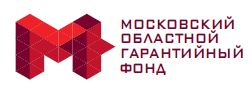 Гарантийный механизм с привлечением согарантии             АО Корпорации МСП/ АО МСП Банка
МСП нужен кредит/гарантия, 
но нет достаточного обеспечения
  (30%)
Поручительство МОГФ + согарантия Корпорации МСП/ МСП Банка 
(70%)
МСП получает кредит
Московский областной гарантийный фонд
Условия предоставления поручительств по кредитным договорам/договорам займа :
до 50% от суммы кредита; *
на срок до 5 лет (торговля 18 мес.);
максимальная сумма 42 млн. руб.;
вознаграждение Фонда 1-2% годовых от суммы поручительства

Условия предоставления поручительств по банковским гарантиям :
до 50% от суммы гарантии;
на срок до 3 лет;
максимальная сумма 30 млн. руб.;
вознаграждение Фонда 1% годовых от суммы поручительства
Условия предосталения поручительств по договорам лизинга :
до 50% от суммы лизинга;
на срок до 5 лет;
максимальная сумма 42 млн. руб.;
вознаграждение Фонда 0,75% годовых от суммы поручительства
Требования к МСП:

 МСП Московской области старше  3-х 
     месяцев со дня регистрации;

Без долгов по налогам; 

С собственным залоговым обеспечением в объеме не менее 50%

Запрещенные виды деятельности: 

Производство и реализация подакцизных товаров;
Игорный бизнес, ломбарды;
Добыча и реализация полезных ископаемых
Приоритетные направления деятельности МСП:
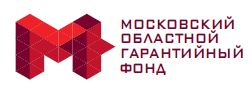 Научные исследования и разработки;

Деятельность, связанная с использованием вычислительной техники и информационных технологий;

Обрабатывающие производства;

Строительство;

Сельское хозяйство, охота и предоставление услуг в этой области; лесное хозяйство, рыболовство, рыбоводство и предоставление услуг в этой области;

Образование и здравоохранение, деятельность в области культуры, спорта, организации досуга и развлечений;

Деятельность по предоставлению прочих персональных услуг
<номер>
Обратиться к Партнеру Фонда за кредитом/ займом/банковской гарантией/лизингом  и представить документы;
Заполнить заявку на поручительство Фонда при условии положительного решения Партнера о предоставлении кредита/займа/ банковской гарантии/ лизинга и недостаточном собственном обеспечении;
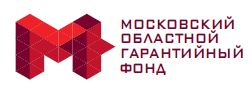 Как получить поручительство Фонда
Подписать договор поручительства и оплатить вознаграждение Фонду
1
2
3
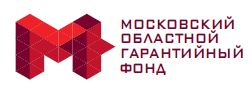 Преимущества работы с Фондом:
Возможность получения кредита/ займа/ банковской гарантии/ лизинга при отсутствии 100% собственного обеспечения (достаточно иметь от 30% до 50%);

Сэкономить на страховании залога и оценки стоимости залога;

 Простота схемы получения поручительства (не требуется специального предварительного обращения в Фонд за получением поручительства);

Отсутствие необходимости сбора документов специально для Фонда; 

Быстрота принятия решения о предоставлении поручительства
    ( в срок до 10рабочих дней);

Критерии предоставления поручительства Фондом являются простыми и понятными (размещены на сайте Фонда) и соответствуют критериям выдачи кредита/банковской гарантии Партнерами
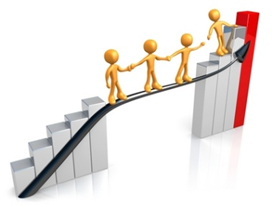 Итоги работы
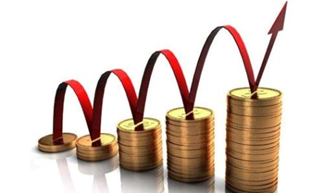 Эффективность работы МОГФ
На 1  рубль капитала Фонда
 привлечено 
 20,6 рублей финансирования МСП Московской области
<номер>
Адрес места нахождения офиса: 

143407, Московская обл., 
г. Красногорск, бульвар Строителей д.4. кор.1 бизнес-центр «Кубик», оф.11
(ст. метро Мякинино)

Телефон/факс:  8(495) 730-50-52
E-mail: fond@mosreg-garant.ru  
www.mosreg-garant.ru
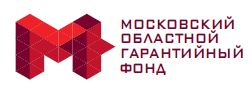 <номер>